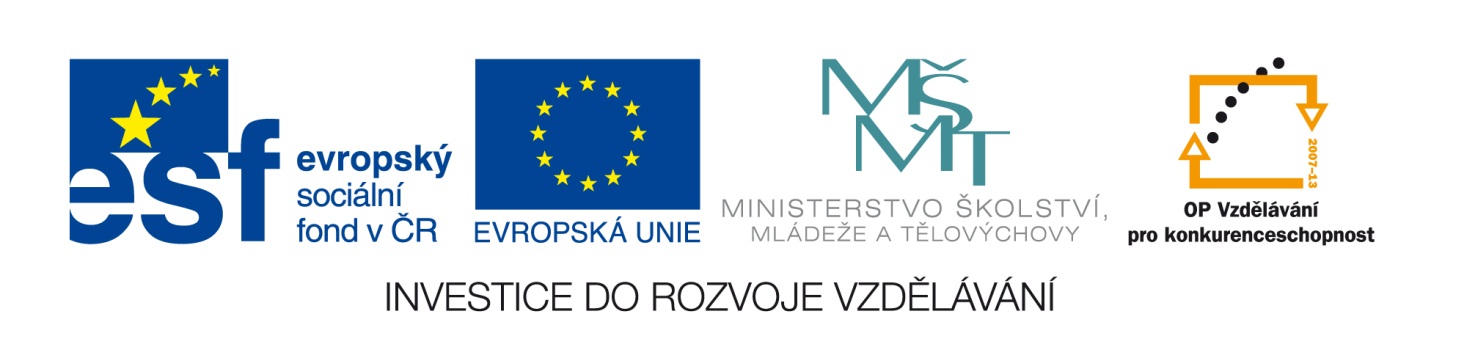 Úhlopříčky a výšky rovnoběžníku
Mgr. Veronika Pluhařová
únor - duben 2012
MATEMATIKA 7. ročník
Základní škola, Chrudim, Dr. Peška 768
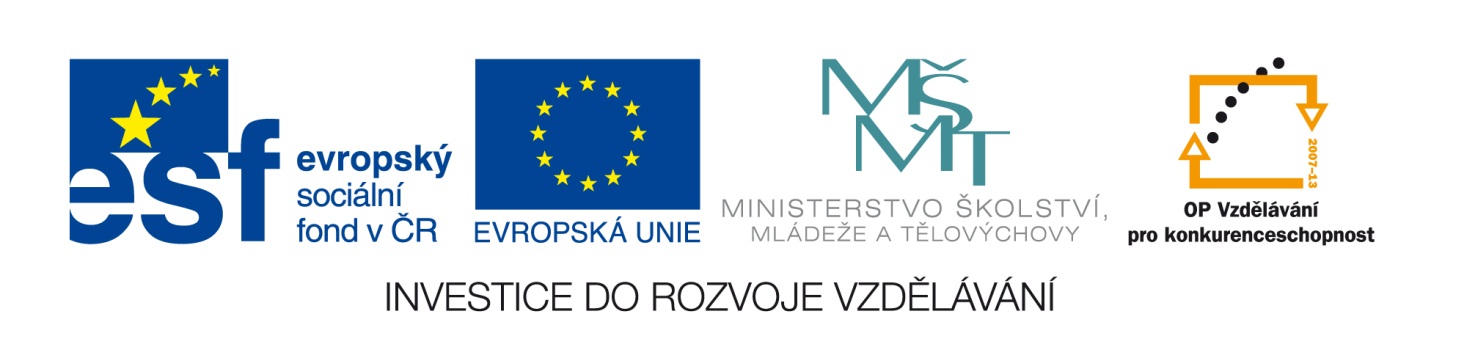 Narýsujte dvě úsečky AC a BD tak, že se půlí (protínají se ve svých středech).
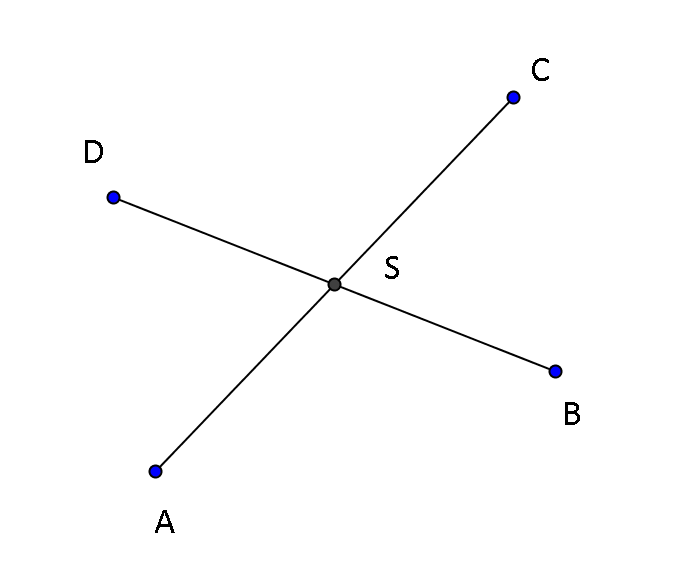 Program Geogebra
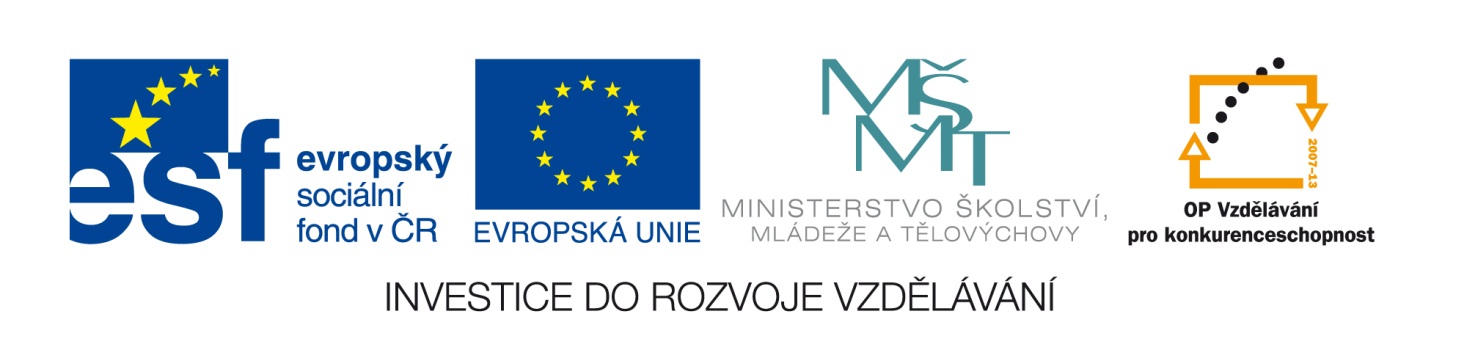 Úsečkami AC a BD je dán rovnoběžník ABCD, úsečky AC a BD jsou jeho úhlopříčkami.
Úhlopříčky rovnoběžníku 
se vzájemně půlí.
Rovnoběžníky lze 
definovat jako čtyřúhelníky, 
jejichž úhlopříčky se půlí.
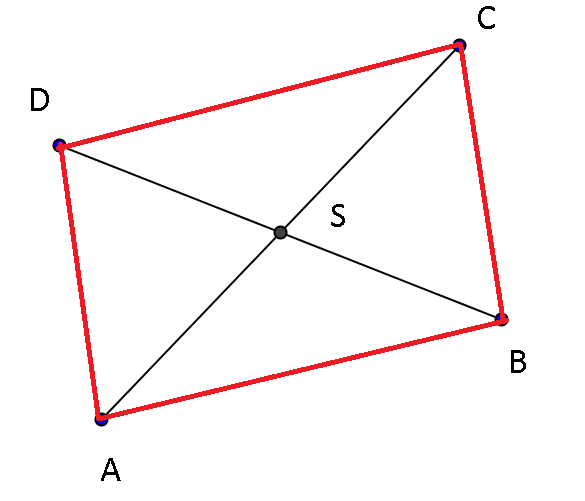 Program Geogebra
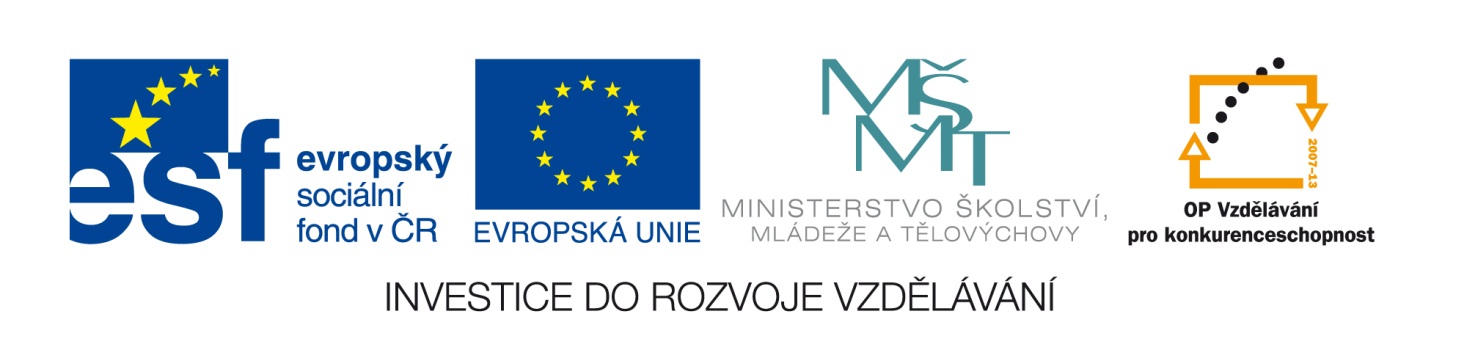 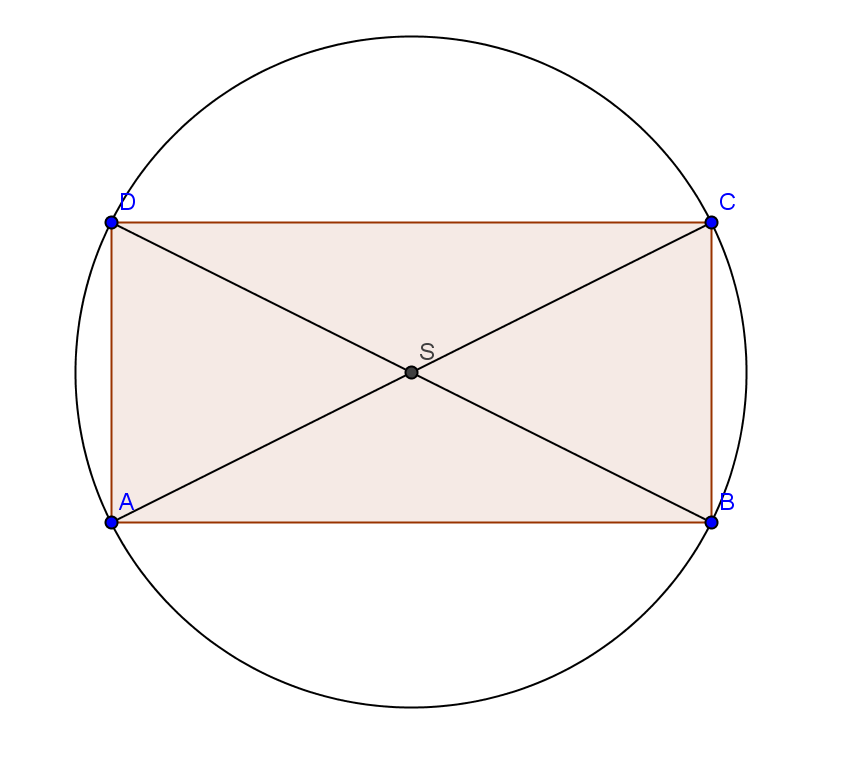 Úhlopříčky obdélníka : 
jsou shodné ;
navzájem se půlí.
Průsečík úhlopříček je 
středem : 
souměrnosti;
kružnice obdélníku opsané.
Program Geogebra
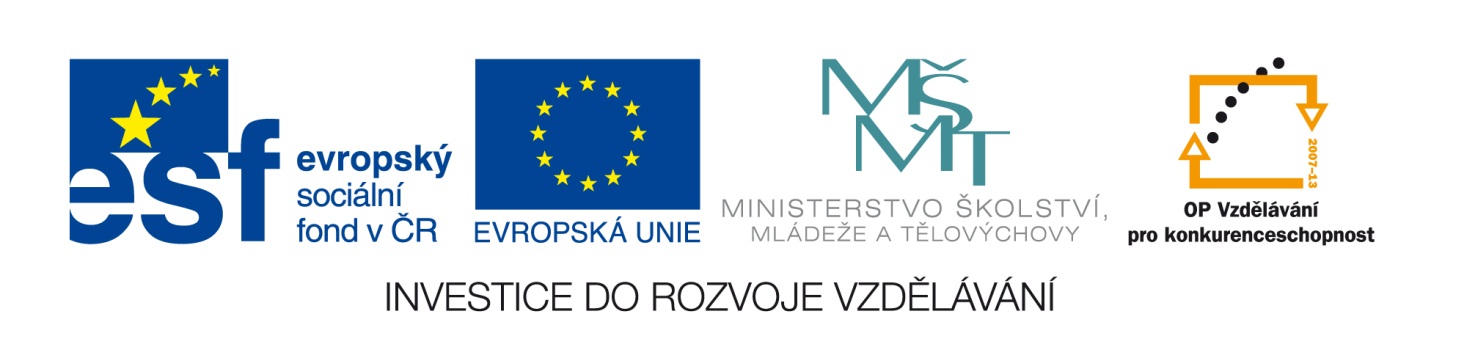 Úhlopříčky čtverce: 
jsou shodné ;
navzájem se půlí ;
jsou navzájem kolmé ;
jsou osami vnitřních úhlů ;
jejich průsečík je středem 
    souměrnosti čtverce a 
    je středem kružnice
    opsané i vepsané.
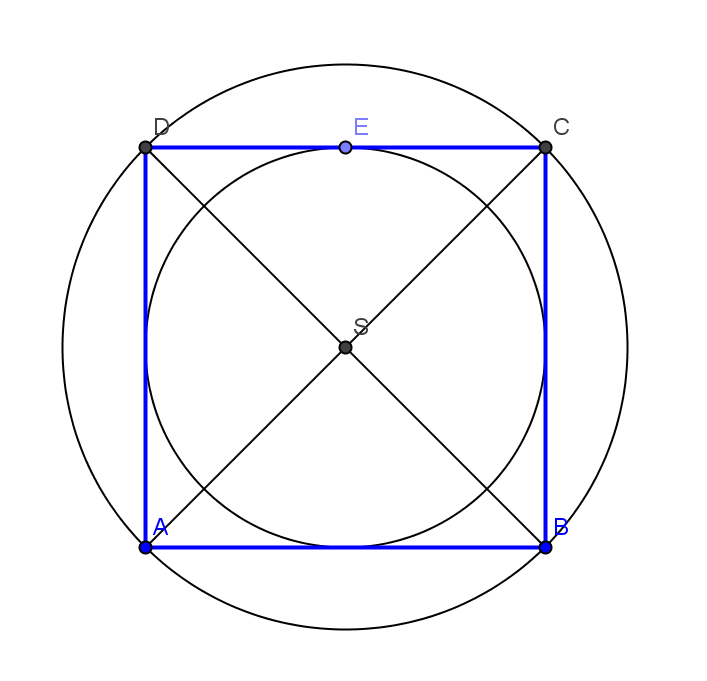 Program Geogebra
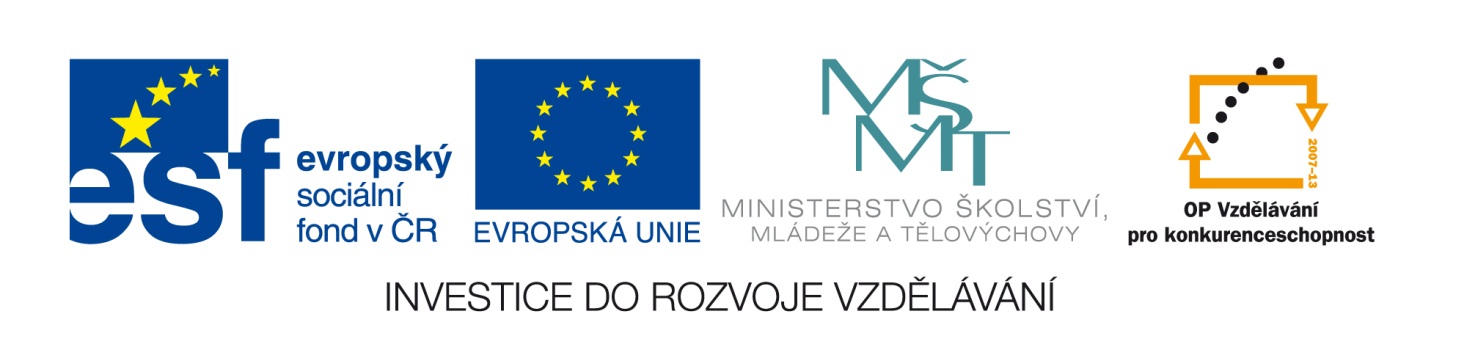 Úhlopříčky kosodélníku 
navzájem se půlí.
jejich průsečík je střed souměrnosti kosodélníku.
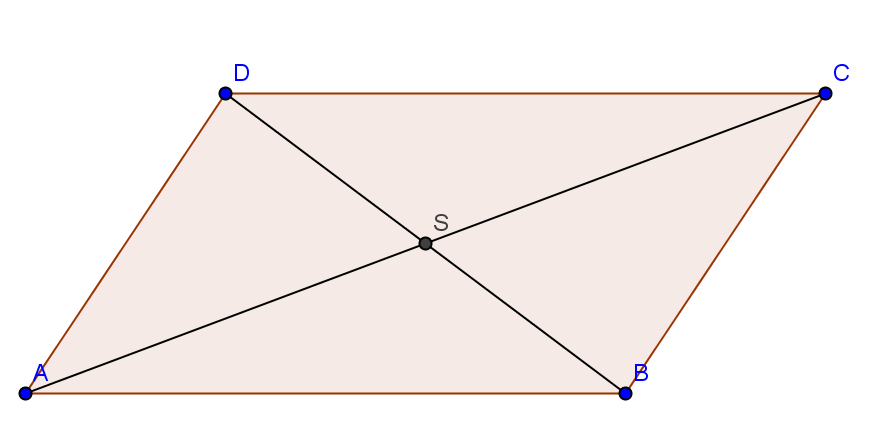 Program Geogebra
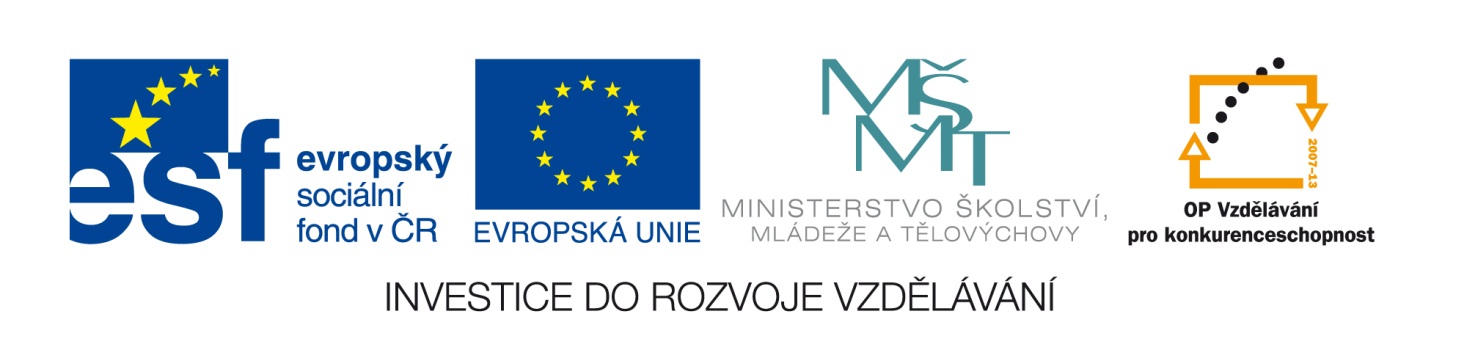 Úhlopříčky kosočtverce: 
navzájem se půlí;
jsou navzájem kolmé;
jsou osami vnitřních úhlů.
Průsečík úhlopříček :
jejich průsečík je středem středové souměrnosti;
jejich průsečík je středem kružnice vepsané kosočtverci.
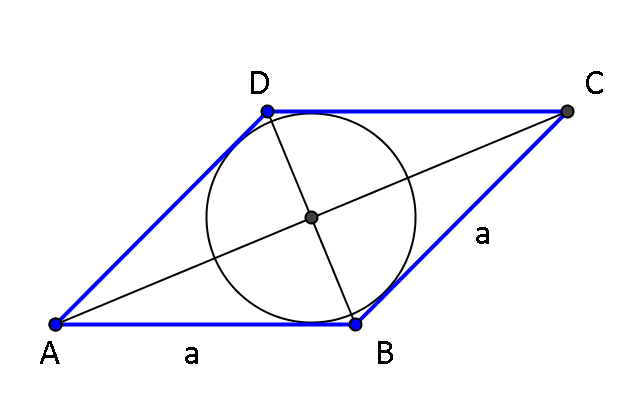 Program Geogebra
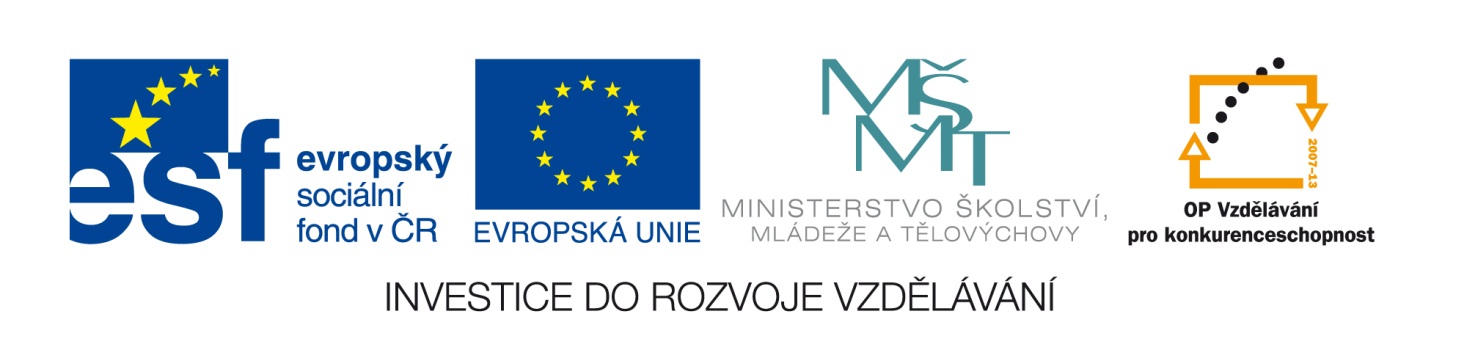 Výška rovnoběžníku je úsečka, která je kolmá na rovnoběžky a jejíž krajní body leží na těchto rovnoběžkách .
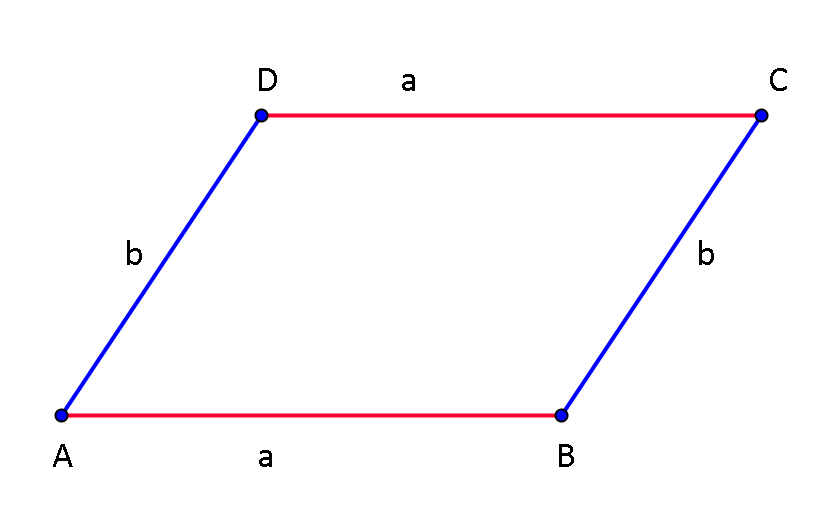 Program Geogebra
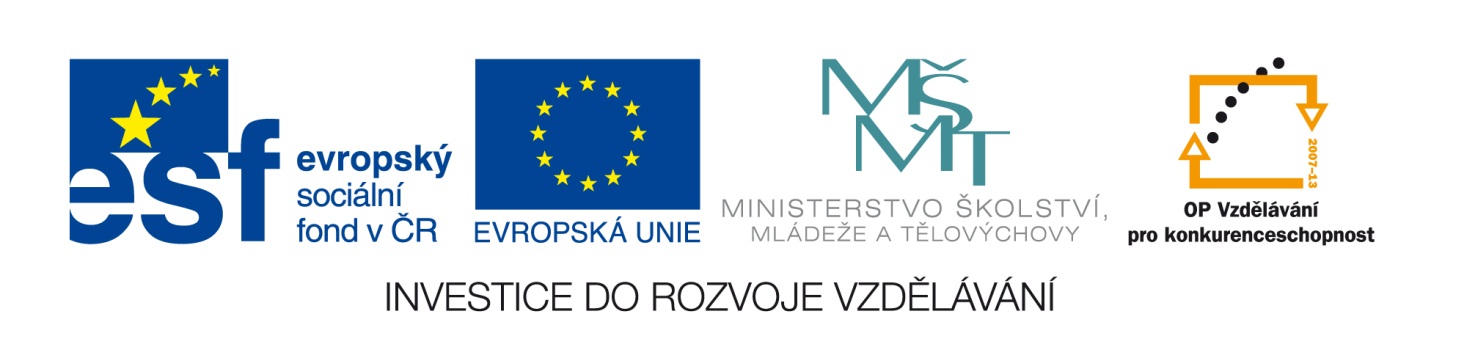 Výška va  - kolmice spuštěná z vrcholu D na stranu AB.
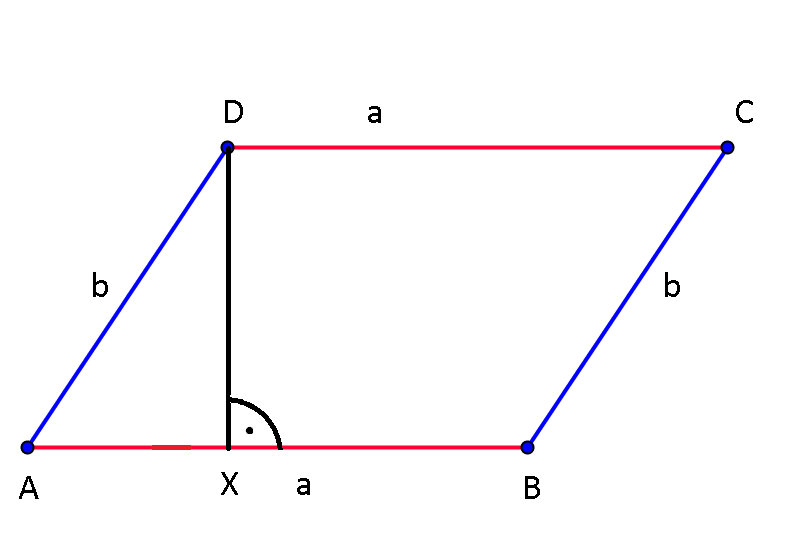 Program Geogebra
va
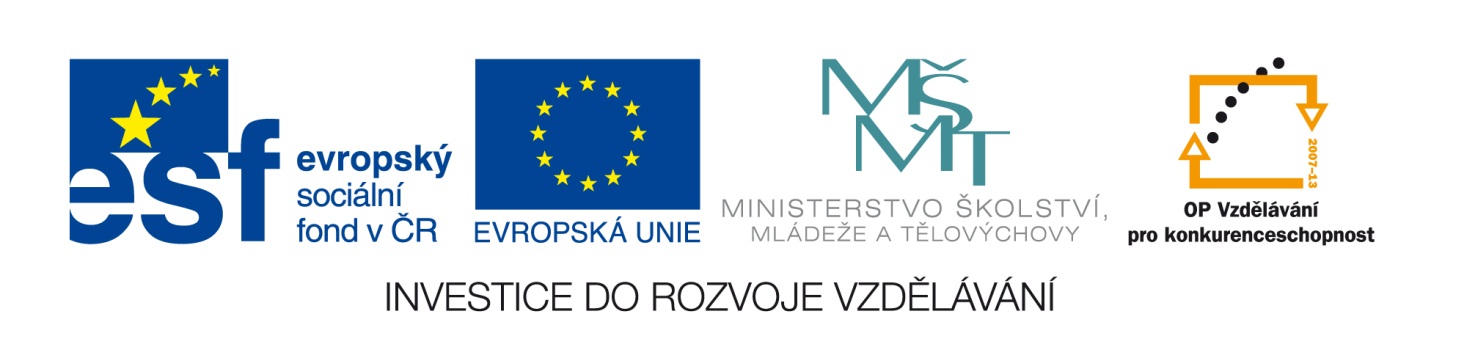 Výška vb  - kolmice spuštěná z vrcholu D na stranu BC.
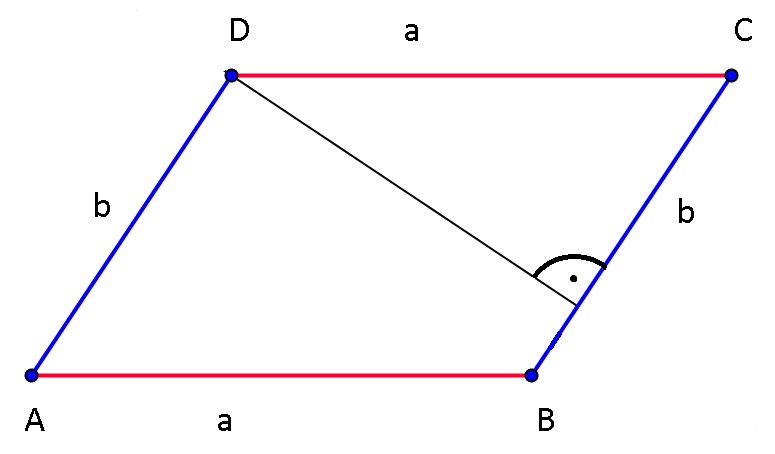 vb
Program Geogebra
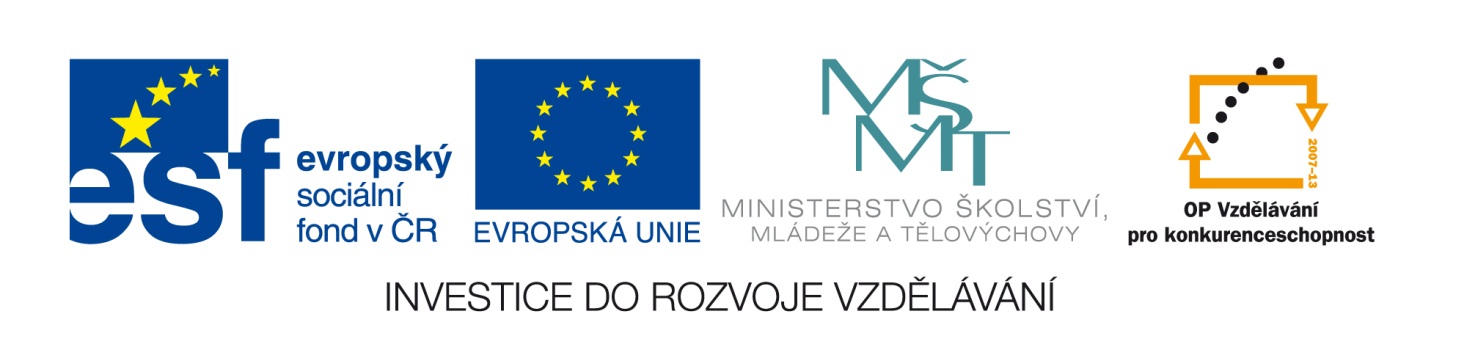 Výšku obvykle zakreslujeme tak, že za libovolný bod strany zvolíme vrchol čtyřúhelníku, čímž vzniknou pravoúhlé trojúhelníky. To je výhodné především u výpočtů obsahů.
Program Geogebra
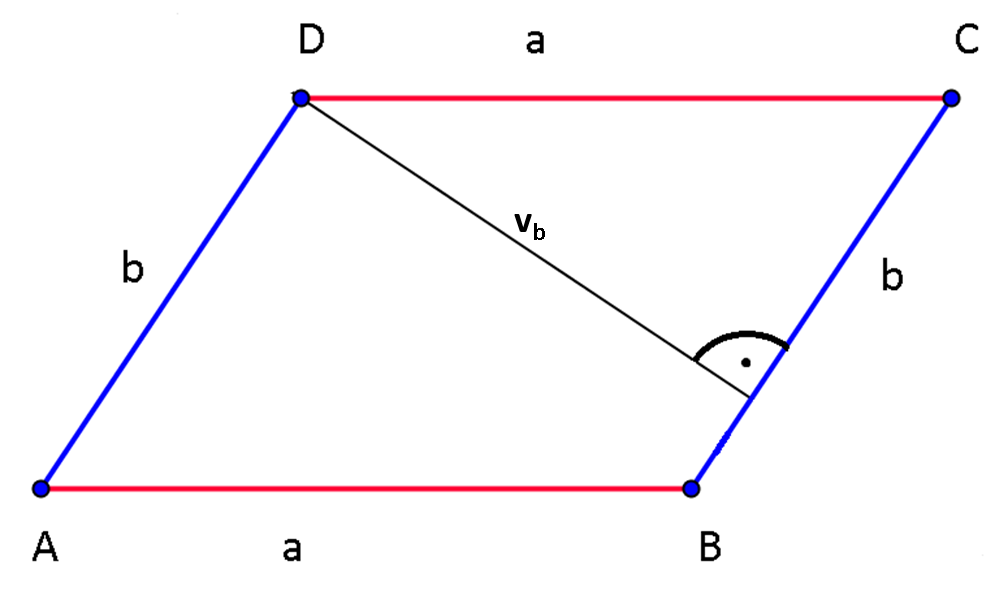 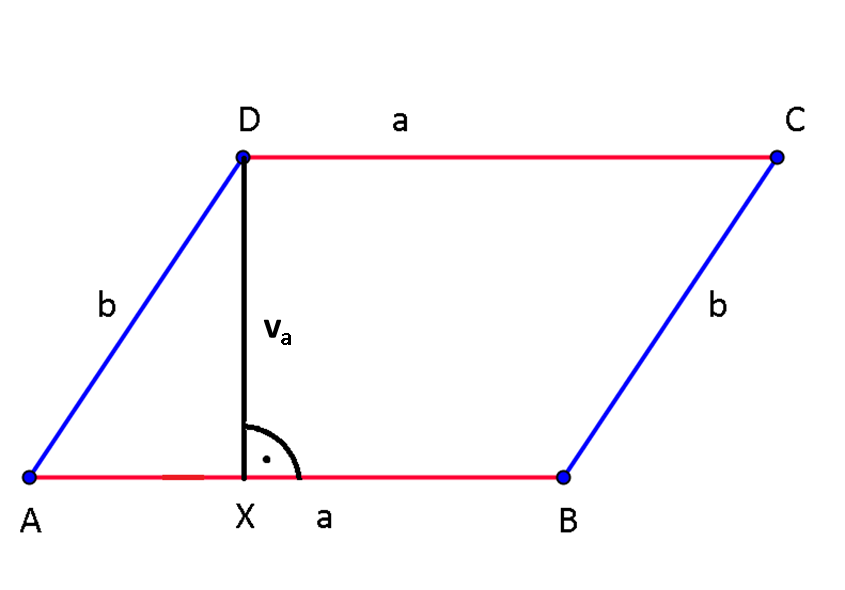